CMP302: Algorithms
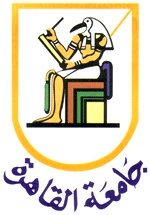 Lecture 03: Recurrences 
and 
Divide and Conquer
Mayada Mansour Hadhoud
Computer Engineering Department
Cairo University
Fall 2014
Recurrences
Backward substitution 
Recursion tree
Master theorem
Recursion Tree Method
A recursion tree models the costs (time) of a recursive execution of an algorithm.
The recursion tree method is good for generating guesses for the substitution method.
Recursion Tree Example
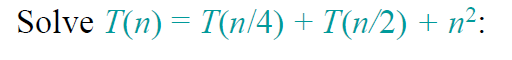 Recursion Tree Example
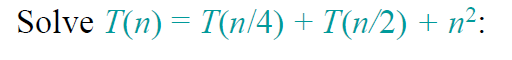 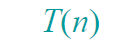 Recursion Tree Example
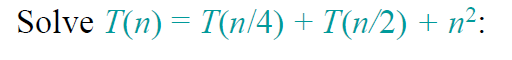 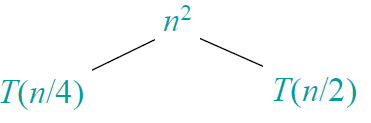 Recursion Tree Example
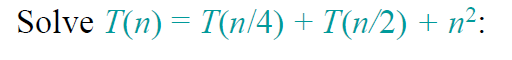 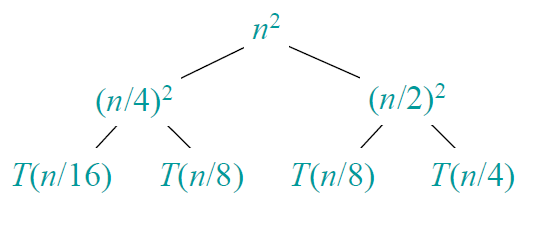 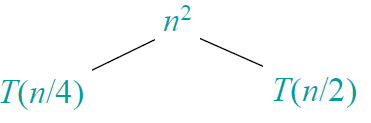 Recursion Tree Example
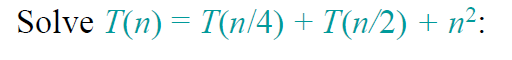 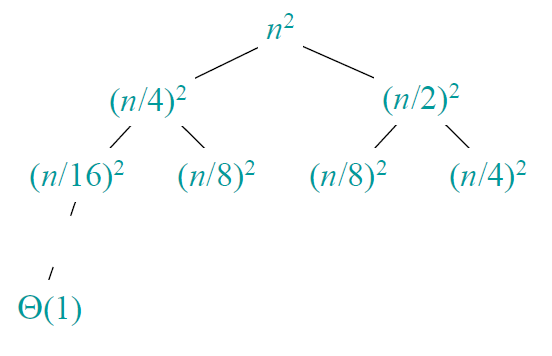 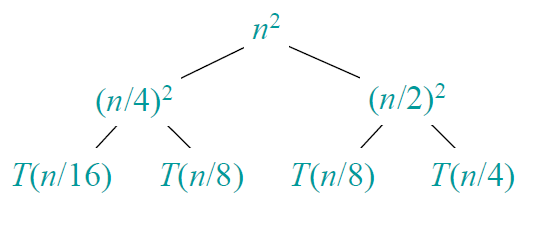 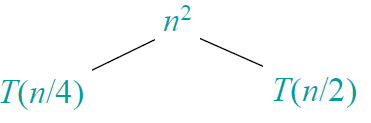 Recursion Tree Example
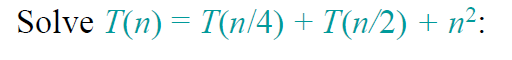 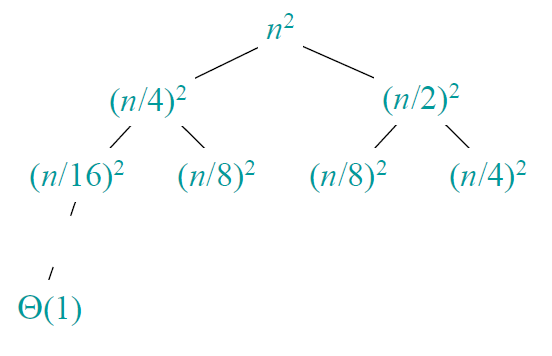 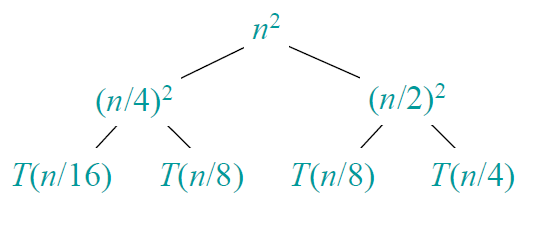 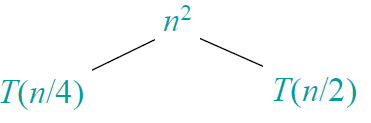 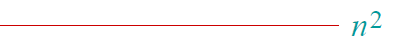 Recursion Tree Example
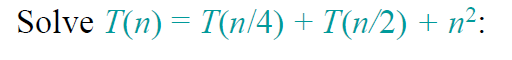 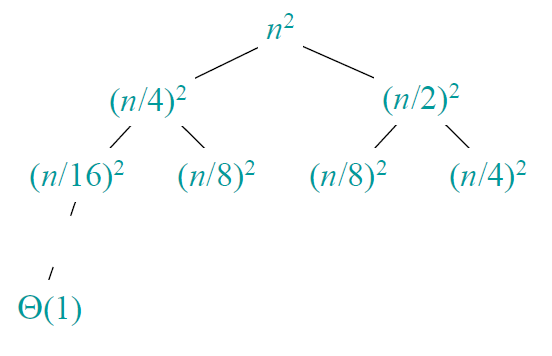 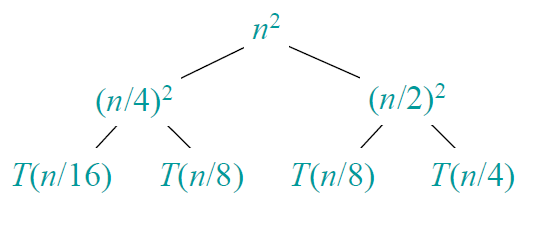 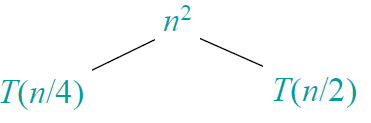 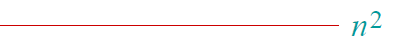 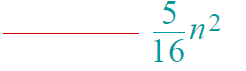 Recursion Tree Example
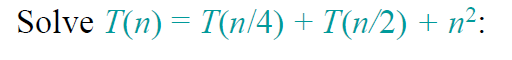 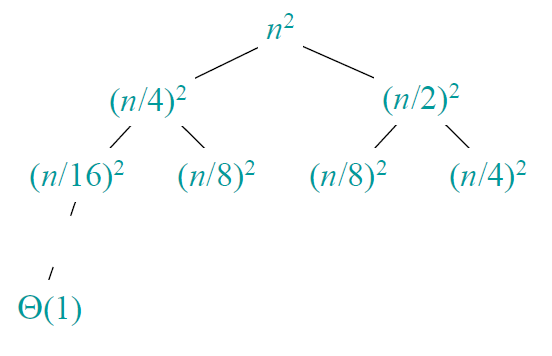 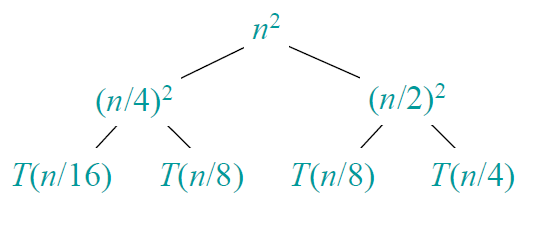 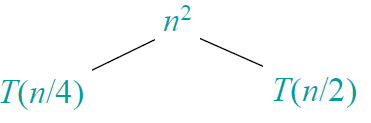 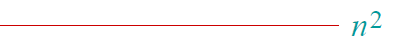 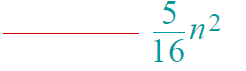 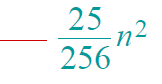 Recursion Tree Example
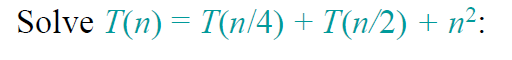 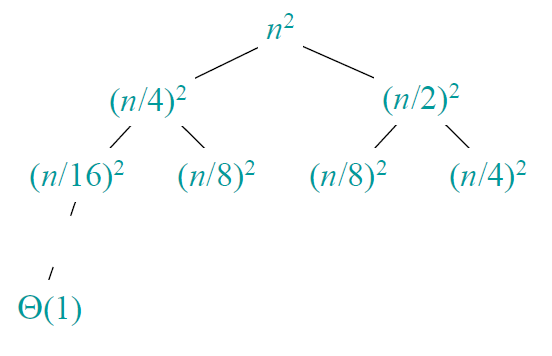 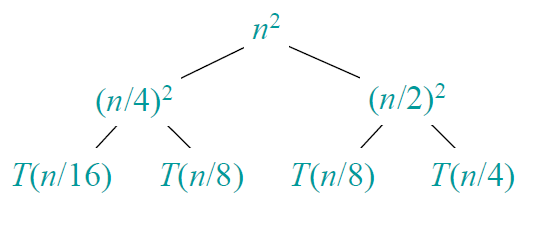 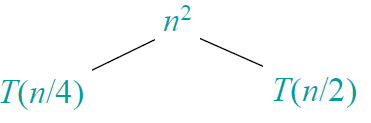 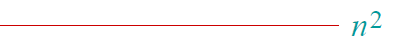 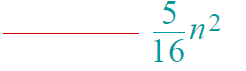 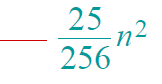 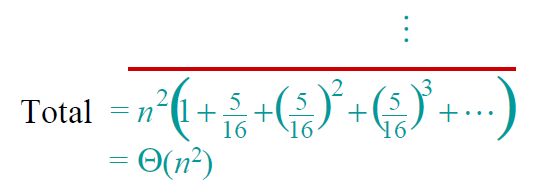 The Master Theorem
Applies to recurrences of the form :

T(n) = aT(n/b) + f (n)   where f(n)  (nd),   d  0

Master Theorem:    If a < bd,    T(n)  (nd)            (Case 1)
                                  If a = bd,     T(n)  (nd log n) (Case 2)
                                  If a > bd,     T(n)  (nlog b a )   (Case 3)


Note: The same results hold with O instead of .
Group Activity
Compute the Complexity of the following  functions in terms of 



T(n) = 4T(n/2) + n    T(n)  ?
 T(n) = 4T(n/2) + n2   T(n)  ?
 T(n) = 4T(n/2) + n3   T(n)  ?
 T(n) = 2T(n/2) + 1   T(n)  ?

(n^2)         Case 3
(n^2log n) Case 2
(n^3)          Case 1
(n)              Case 3
14
Divide and Conquer Design Strategy
Divide the problem instance into subproblems.  
Conquer the subproblems by solving them recursively.
Combine subproblems solutions
Divide and Conquer Design Strategy
a problem of size n
(instance)
subproblem 1 
of size n/2
subproblem 2 
of size n/2
a solution to 
subproblem 1
a solution to 
subproblem 2
It general leads to a recursive algorithm!
a solution to
the original problem
General Divide-and-Conquer Recurrence
General case analysis 
Given a problem of size n 
Assume that can be divided into b instances of size (n/b)
a  problems of (n/b) are the one that solved 
The time needed for the dividing the problem and summing the solutions back is f(n)

Time complexity of Divide and Conquer
 
 T(n) = aT(n/b) + f (n)
Merge sort
Split array A[0..n-1] into about equal halves and make copies of each half  in arrays B and C
Sort arrays B and C recursively
Merge sorted arrays B and C into array A as follows:
Repeat the following until no elements remain in one of the arrays:
compare the first elements in the remaining unprocessed portions of the arrays
copy the smaller of the two into A, while incrementing the index indicating the unprocessed portion of that array 
Once all elements in one of the arrays are processed, copy the remaining unprocessed elements from the other array into A.
Pseudo code of Merge sort
Divide the array into 2 subarrays
Conquer: recursively sort the 2 subarrays
Combine :merge the 2 sorted arrays
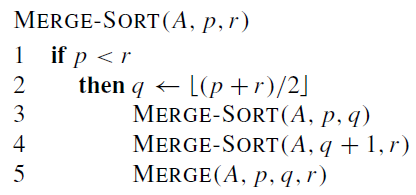 Mergesort Example
[Speaker Notes: Go over this example in detail, then do another example of merging, something like:

(1 2 5 7 9)
(3 4 6)]
The Pseudocode of Merge part
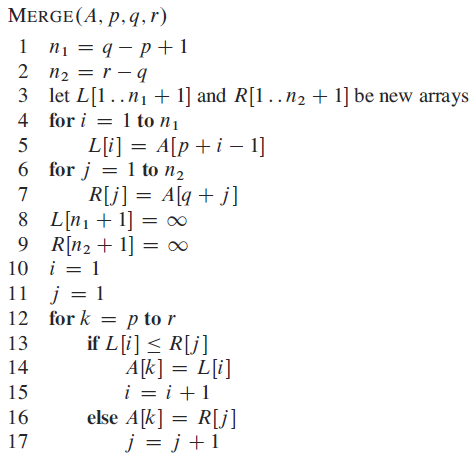 Time complexity: Θ(p+q) = Θ(n) comparisons
Analysis of Mergesort
Using recursion tree
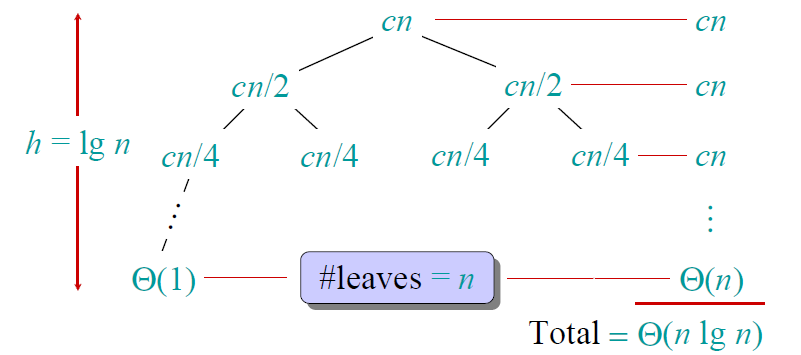 [Speaker Notes: even if not analyzing in detail, show the recurrence for mergesort in worst case:
T(n) = 2 T(n/2) + (n-1)

                         worst case comparisons for merge]
Analysis of Mergesort
Using Master theorem 
At every step , I divide the elements by 2 Then b =2 
Also  the number of problems to be solved with each subproblem every time is a= 2

f(n) ????
F(n)  requires in the worst case almost (n-1) comparisons based * the number of  recurrences. 
T(n) = 2T(n/2) + n-1  =??? 

Space requirement: Merge Sort does not sort “in place” as it needs temporary space for the “Merge” subroutine Θ(n)
T(n) = 2T(n/2) + f(n), T(1) = 0
If a = bd,     T(n)  (nd log n)  = 
 (n log n)
[Speaker Notes: even if not analyzing in detail, show the recurrence for mergesort in worst case:
T(n) = 2 T(n/2) + (n-1)

                         worst case comparisons for merge]
Insertion sort Vs. Merge sort
Insertion Sort:
T(n) = Θ(n2)
S(n) = Θ(1)
Merge Sort:
T(n) = Θ(n log n)
S(n) = Θ(n)
Insertion sort better for smaller n, merge sort for larger n
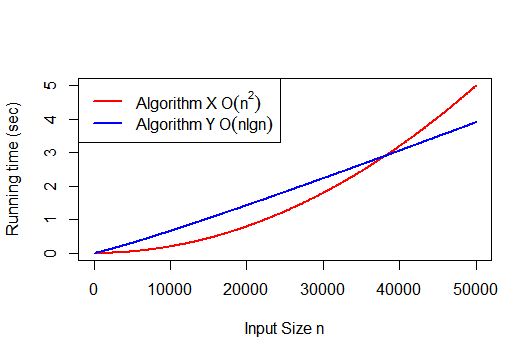 Example1: Binary Search
Find an element in a sorted array 
Divide :check the middle element
Conquer: recursively search 1 subarray 
Combine : return the index
Example1: Binary Search
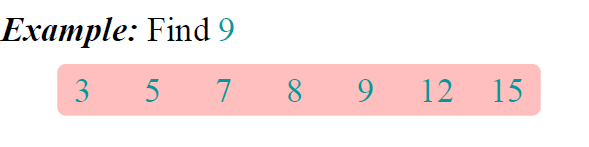 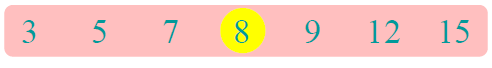 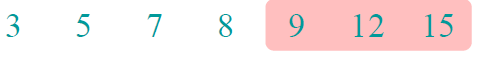 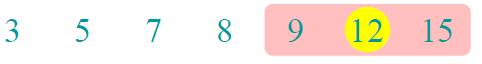 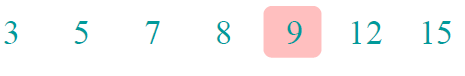 Binary Search Recurrence
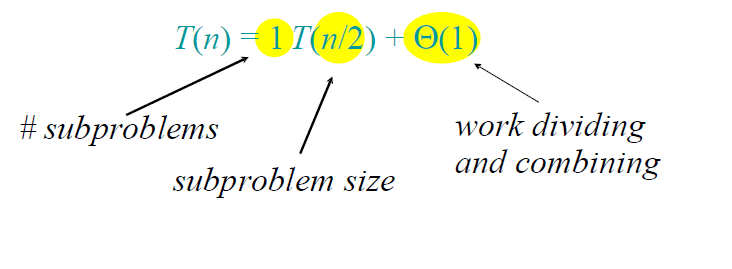 a=1, b=2 and d=0
If a = bd,     T(n)  (nd log n) (Case 2)

T(n)= (logn)
Example2: Powering a number
Problem : Compute an
Brute force : (n)
Divide and Conquer :
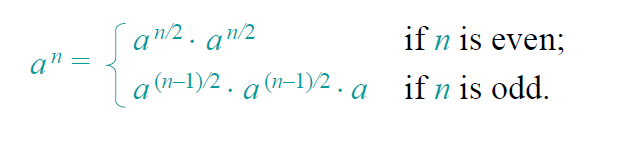 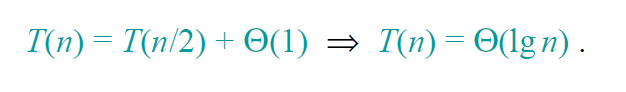 Example3: Matrix Multiplication
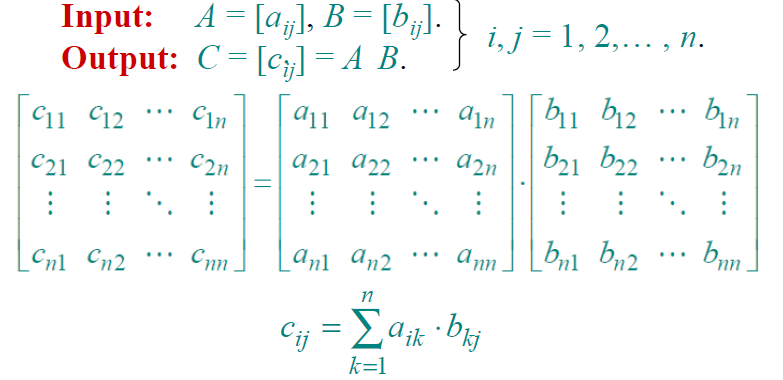 Example3: Matrix Multiplication
Brute force:
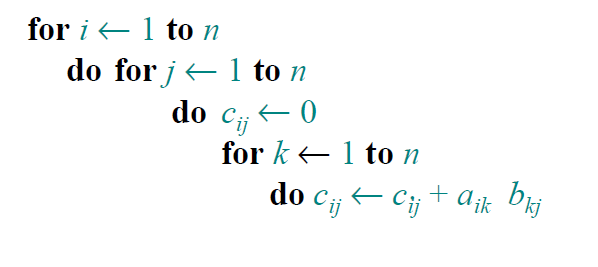 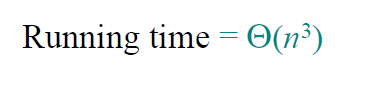 [Speaker Notes: How we calculate it 
First input size =n
Basic operation is multiplication 
Number of multiplications = O(n^3)]
Example3: Matrix Multiplication
Divide and Conquer
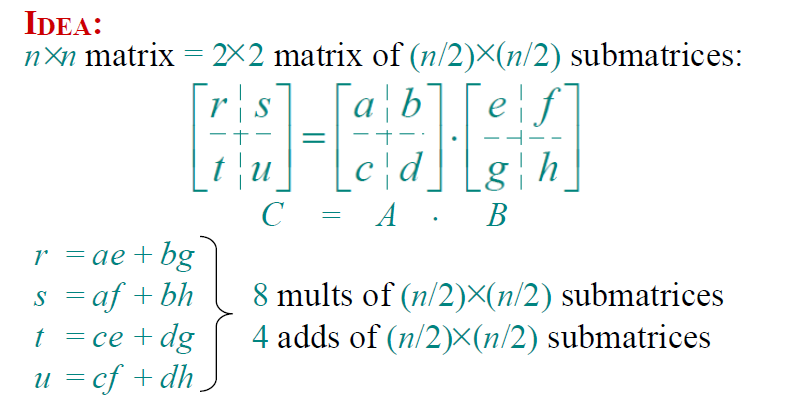 [Speaker Notes: How we calculate it 
First input size =n
Basic operation is multiplication 
Number of multiplications = O(n^3)]
Example3: Matrix Multiplication
Divide and Conquer
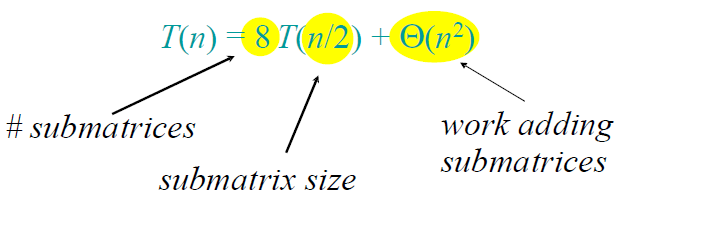 a=8, b=2 and d=2
 If a > bd,     T(n)  (nlog b a )   (Case 3)

T(n)= (n3)
[Speaker Notes: How we calculate it 
First input size =n
Basic operation is multiplication 
Number of multiplications = O(n^3)]
Example3: Matrix Multiplication
Strassen’s idea
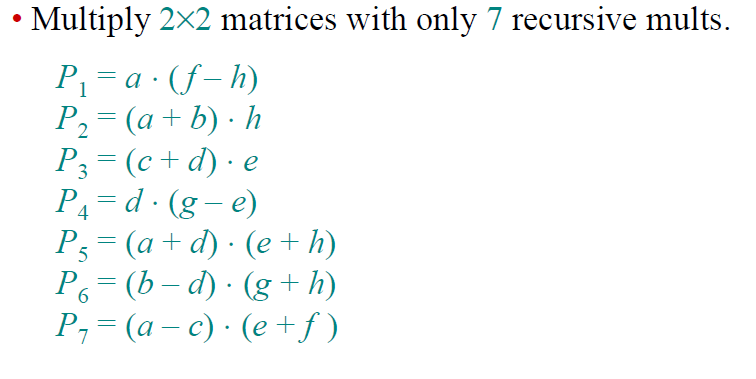 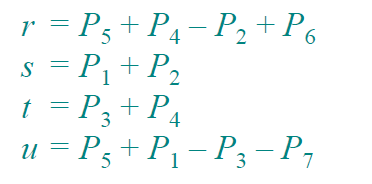 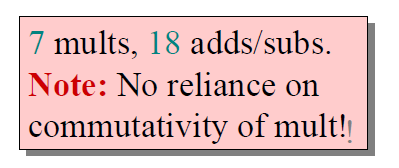 [Speaker Notes: How we calculate it 
First input size =n
Basic operation is multiplication 
Number of multiplications = O(n^3)]
Example3: Matrix Multiplication
Strassen’s idea
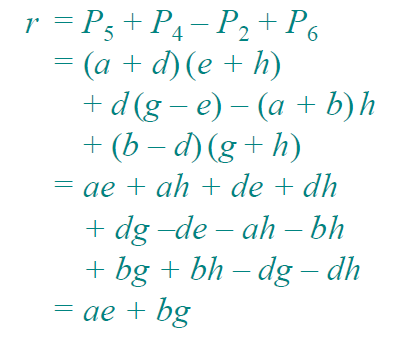 [Speaker Notes: How we calculate it 
First input size =n
Basic operation is multiplication 
Number of multiplications = O(n^3)]
Example3: Matrix Multiplication
Strassen’s idea
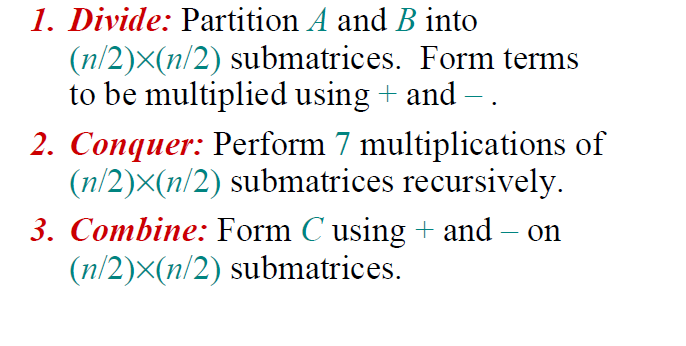 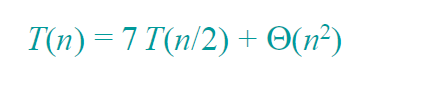 [Speaker Notes: How we calculate it 
First input size =n
Basic operation is multiplication 
Number of multiplications = O(n^3)]
Example3: Matrix Multiplication
Strassen’s idea
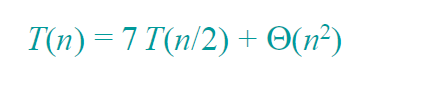 a=7, b=2 and d=2
 If a > bd,     T(n)  (nlog b a )   (Case 3)
T(n)= (n2.81)
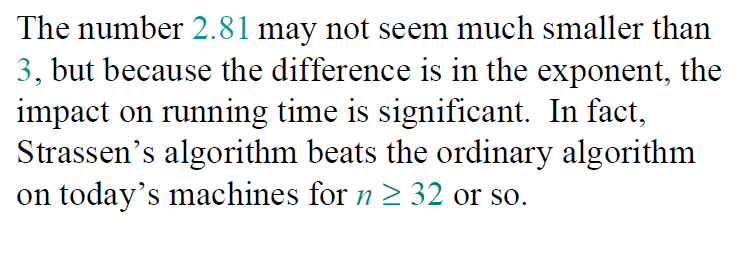 [Speaker Notes: How we calculate it 
First input size =n
Basic operation is multiplication 
Number of multiplications = O(n^3)]
Quicksort
Select a pivot (partitioning element) – here, the first element
Rearrange the list so that all the elements in the first s positions are smaller than or equal to the pivot and all the elements in the remaining n-s positions are larger than or equal to the pivot Exchange the pivot with the last element in the first (i.e., ) subarray — the pivot is now in its final position
Sort the two subarrays recursively
S
v
v
S1
S2
Dividing Process
For each partition , you select the pivot index , and first and last elements indexes  (s, i, j)

i  moves from left-to-right  (looks for elements smaller than the pivot) 
j  moves from right-to-left (looks for elements greater than the pivot) 

When both stops  , we got three cases :
i< j   Swap (A[i], A[j]) 
i> j   array is partitioned Swap( pivot A[s], A[j]) 
i=j   A[i]=A[j]=A[s]
Example
We are given array of n integers to sort:
40
20
10
80
60
50
7
30
100
Pick Pivot Element
There are a number of ways to pick the pivot element.  In this example, we will use the last element in the array:
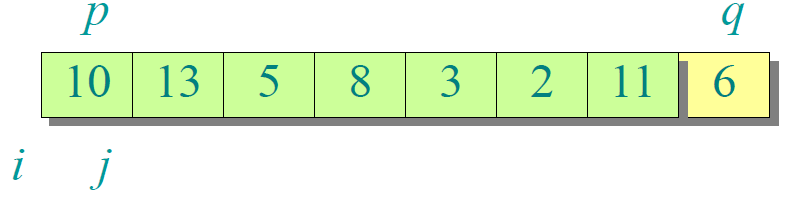 Partitioning Array
Given a pivot, partition the elements of the array such that the resulting array consists of: 
One sub-array that contains elements >= pivot 
Another sub-array that contains elements < pivot

The sub-arrays are stored in the original data array.  

Partitioning loops through, swapping elements below/above pivot.
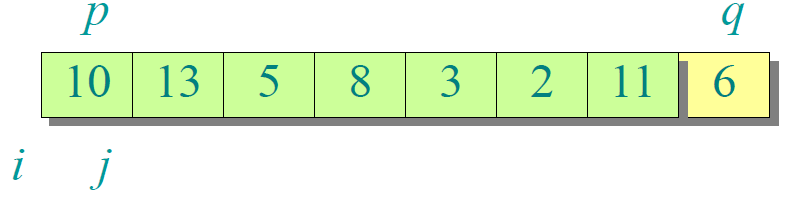 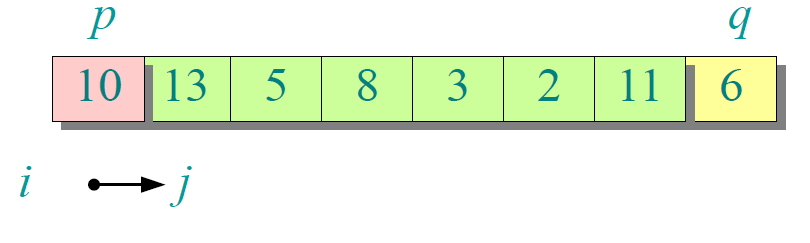 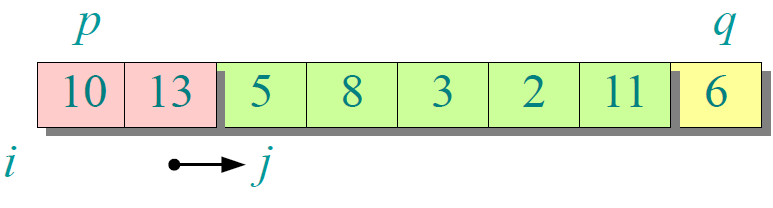 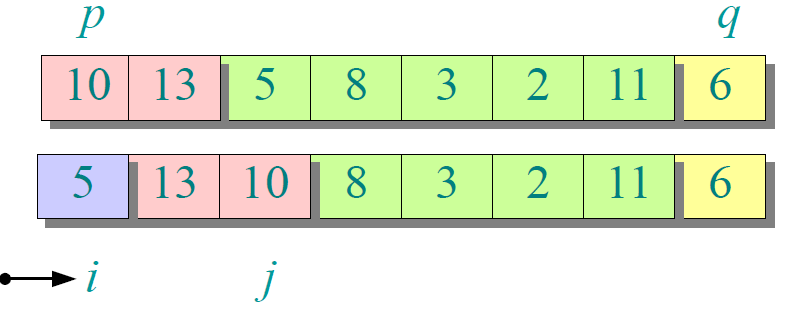 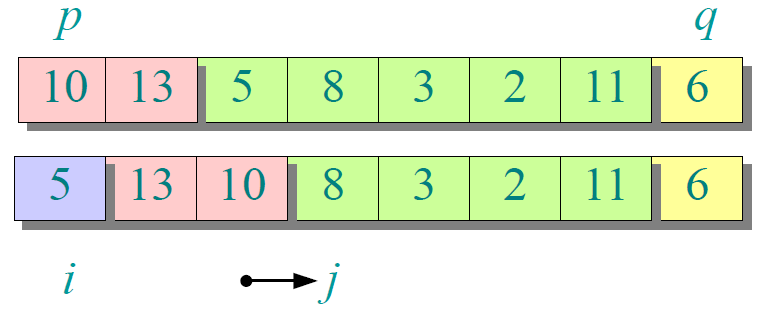 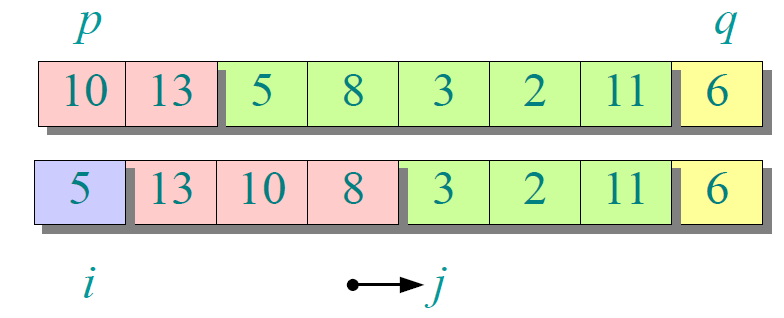 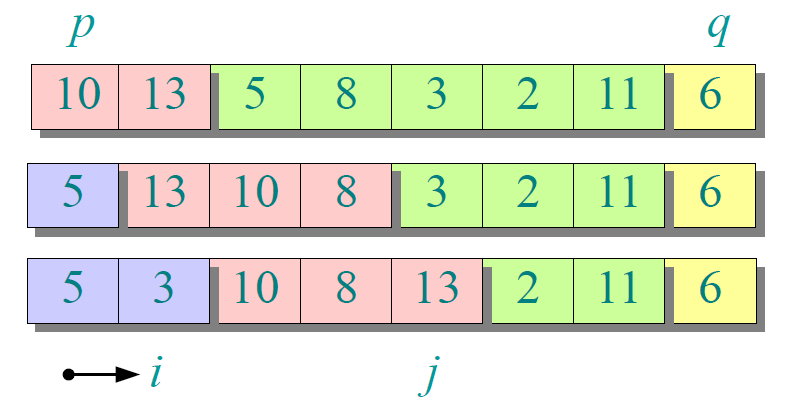 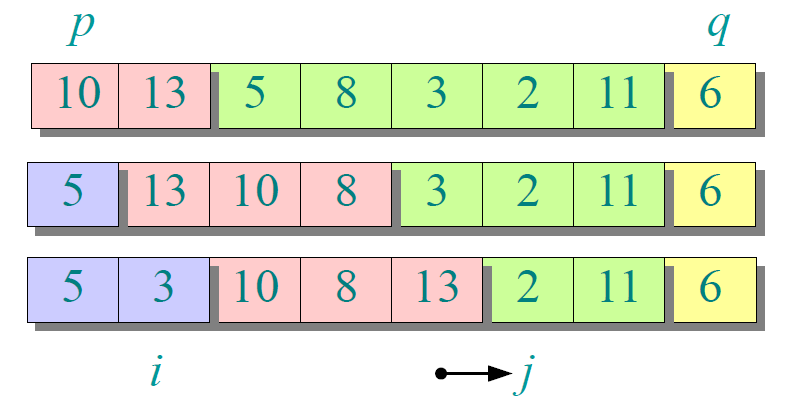 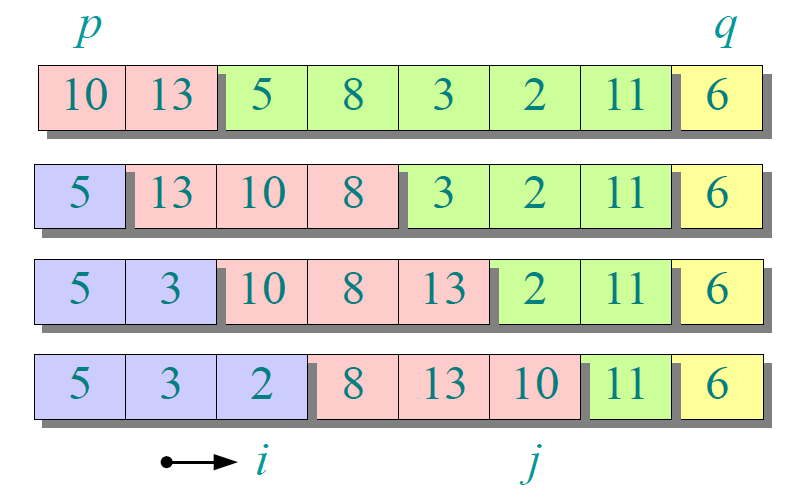 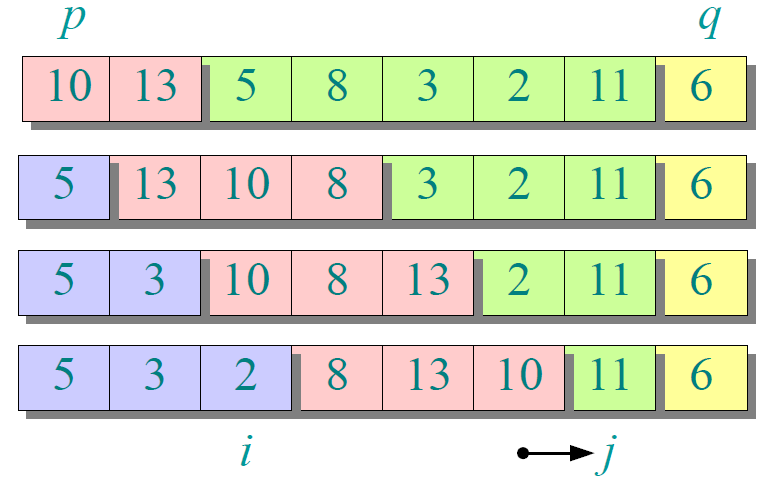 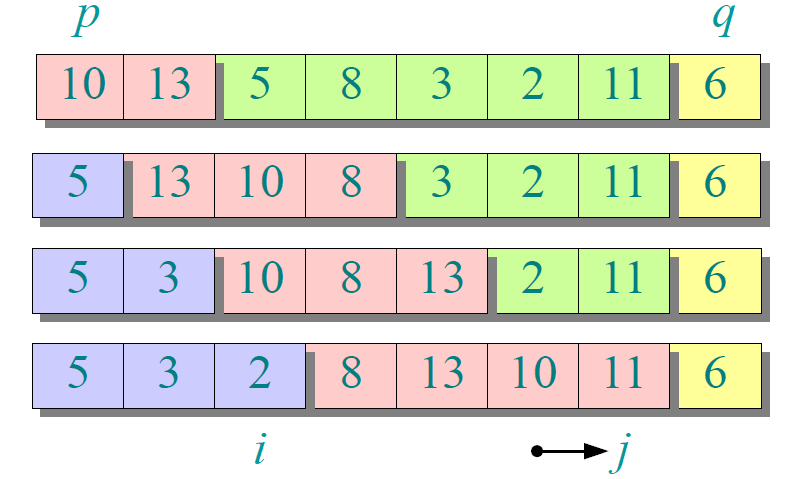 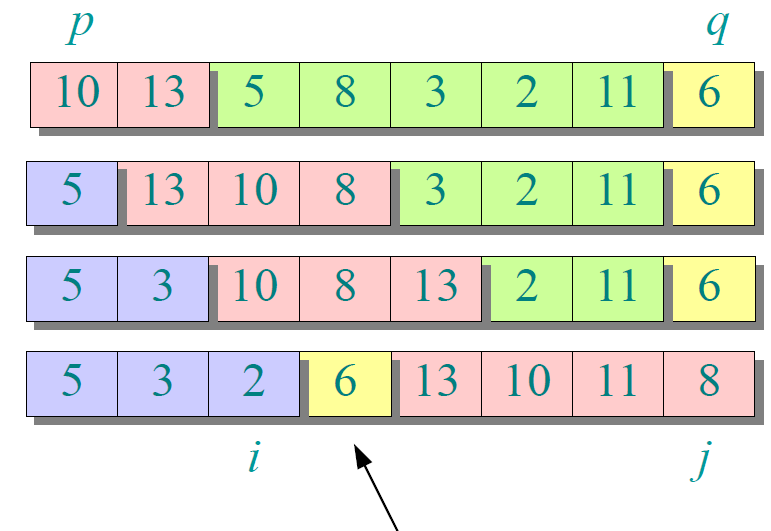 Partition Result
5
3
2
6
13
10
11
8
[0]      [1]      [2]       [3]      [4]        [5]      [6]       [7]
<= data[pivot]
> data[pivot]
Recursion: Quicksort Sub-arrays
5
3
2
6
13
10
11
8
[0]      [1]      [2]       [3]      [4]        [5]      [6]       [7]
<= data[pivot]
> data[pivot]
Partitioning Algorithm
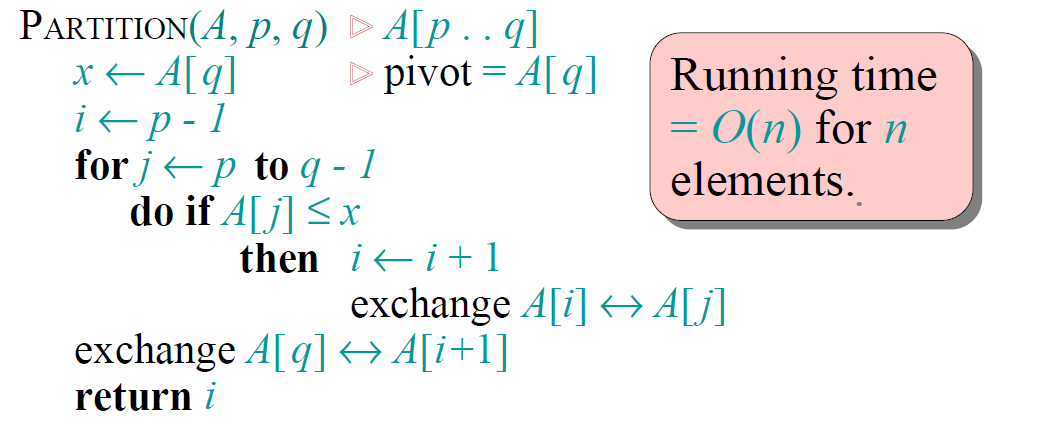 or i > r
or j = l
<
Quicksort Analysis
Assume that keys are random, uniformly distributed.

What is best case running time?
Quicksort Analysis
Assume that keys are random, uniformly distributed.
What is best case running time?
Recursion:
Partition splits array in two sub-arrays of size n/2 
Quicksort each sub-array
Quicksort Analysis
Assume that keys are random, uniformly distributed.
What is best case running time?
Recursion:
Partition splits array in two sub-arrays of size n/2 
Quicksort each sub-array
Depth of recursion tree?
Quicksort Analysis
Assume that keys are random, uniformly distributed.
What is best case running time?
Recursion:
Partition splits array in two sub-arrays of size n/2 
Quicksort each sub-array
Depth of recursion tree? O(log2n)
Quicksort Analysis
Assume that keys are random, uniformly distributed.
What is best case running time?
Recursion:
Partition splits array in two sub-arrays of size n/2 
Quicksort each sub-array
Depth of recursion tree? O(log2n)
Number of accesses in partition?
Quicksort Analysis
Assume that keys are random, uniformly distributed.
What is best case running time?
Recursion:
Partition splits array in two sub-arrays of size n/2 
Quicksort each sub-array
Depth of recursion tree? O(log2n)
Number of accesses in partition? O(n)
Quicksort Analysis
Assume that keys are random, uniformly distributed.

Best case running time: O(n log2n)
Quicksort Analysis
Assume that keys are random, uniformly distributed.
Best case running time: O(n log2n)
Worst case running time?
Quicksort: Worst Case
Assume first element is chosen as pivot.
Assume we get array that is already in order:
2
4
10
12
13
50
57
63
100
pivot_index = 0
[0]      [1]       [2]       [3]       [4]      [5]      [6]       [7]       [8]
Quick Sort
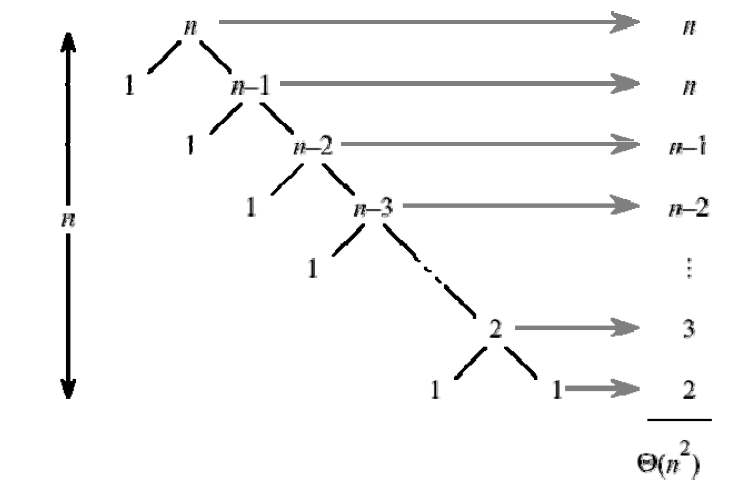 1-66
Quicksort Analysis
Assume that keys are random, uniformly distributed.
Best case running time: O(n log2n)
Worst case running time?
Recursion:
Partition splits array in two sub-arrays:
one sub-array of size 0
the other sub-array of size n-1
Quicksort each sub-array
Depth of recursion tree?
Quicksort Analysis
Assume that keys are random, uniformly distributed.
Best case running time: O(n log2n)
Worst case running time?
Recursion:
Partition splits array in two sub-arrays:
one sub-array of size 0
the other sub-array of size n-1
Quicksort each sub-array
Depth of recursion tree? O(n)
Quicksort Analysis
Assume that keys are random, uniformly distributed.
Best case running time: O(n log2n)
Worst case running time?
Recursion:
Partition splits array in two sub-arrays:
one sub-array of size 0
the other sub-array of size n-1
Quicksort each sub-array
Depth of recursion tree? O(n)
Number of accesses per partition?
Quicksort Analysis
Assume that keys are random, uniformly distributed.
Best case running time: O(n log2n)
Worst case running time?
Recursion:
Partition splits array in two sub-arrays:
one sub-array of size 0
the other sub-array of size n-1
Quicksort each sub-array
Depth of recursion tree? O(n)
Number of accesses per partition? O(n)
Quicksort Analysis
Assume that keys are random, uniformly distributed.
Best case running time: O(n log2n)
Worst case running time: O(n2)!!!
Quicksort Analysis
Assume that keys are random, uniformly distributed.
Best case running time:   O(n log2n)
Worst case running time: O(n2)!!!
What can we do to avoid worst case?
Analysis of Quicksort
Best case: split in the middle — Θ(n log n) 
Worst case: sorted array!       — Θ(n2) 
Average case: random arrays — Θ(n log n)

Improvements:
better pivot selection: median of three partitioning 
switch to insertion sort on small subfiles
elimination of recursion
These combine to 20-25% improvement
T(n) = T(n-1) + Θ(n)